МУНИЦИПАЛЬНЫЙ СТАНДАРТ ДЕЯТЕЛЬНОСТИ ОМСУ ПО РАЗВИТИЮ 
ПРЕДПРИНИМАТЕЛЬСТВА В МУНИЦИПАЛЬНЫХ РАЙОНАХ (ГОРОДСКИХ ОКРУГАХ) РБ
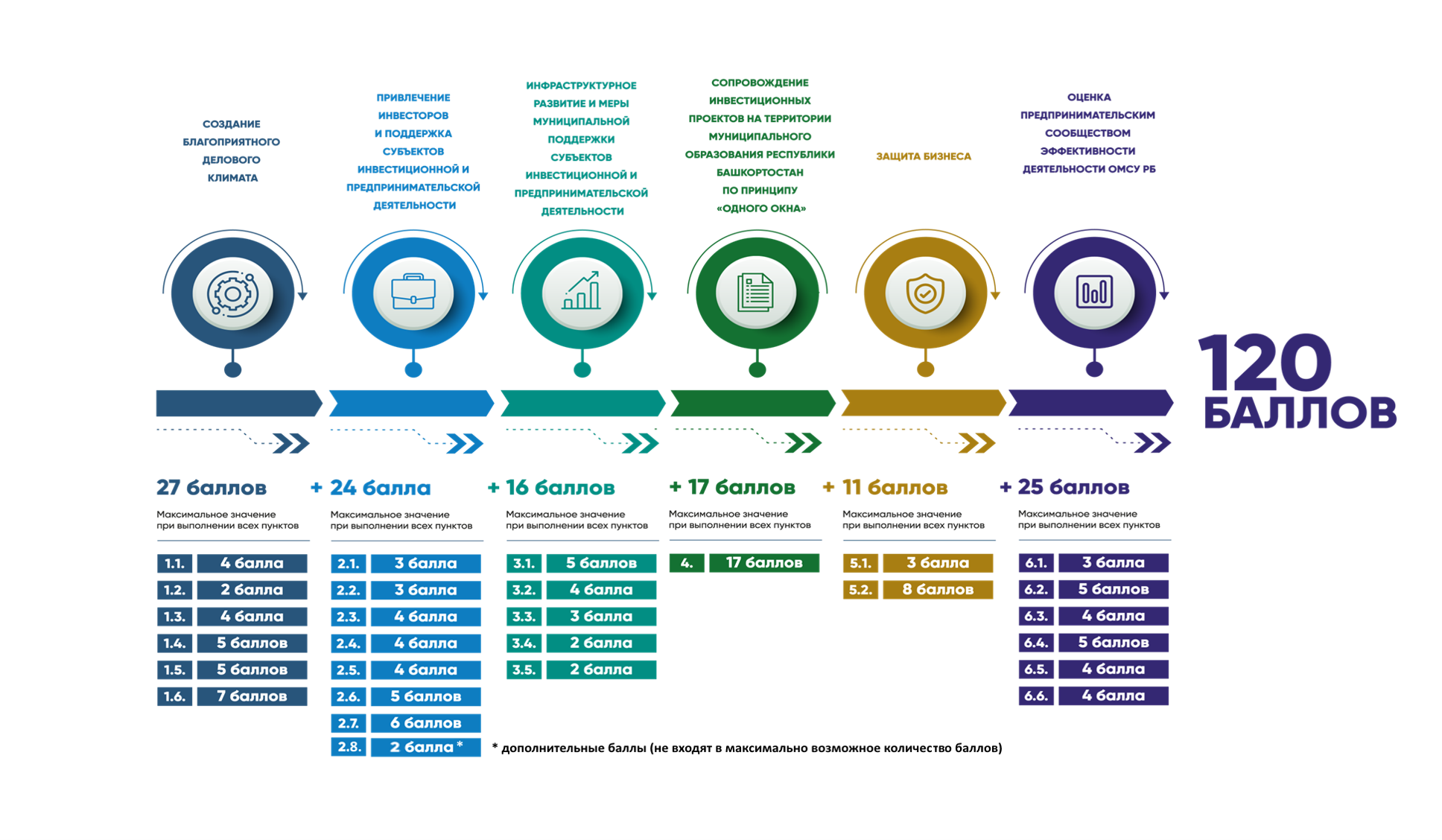 31